HTC Job Execution with HTCondor
Tuesday, July 14
Lauren Michael
Overview
How does the HTCondor job scheduler work?
How do you run, monitor, and review jobs?
Best ways to submit multiple jobs (what we’re here for, right?)
Testing, tuning, and troubleshooting to scale up.
2
Example Local Cluster
UW-Madison’s Center for High Throughput Computing (CHTC)
Recent CPU hours:
~120 million hrs/year (~13k cores)
up to 15,000 per user, per day
	(~600 cores in use)
CHTC Pool
single-core
high-memory
multi-core
MPI
GPUs
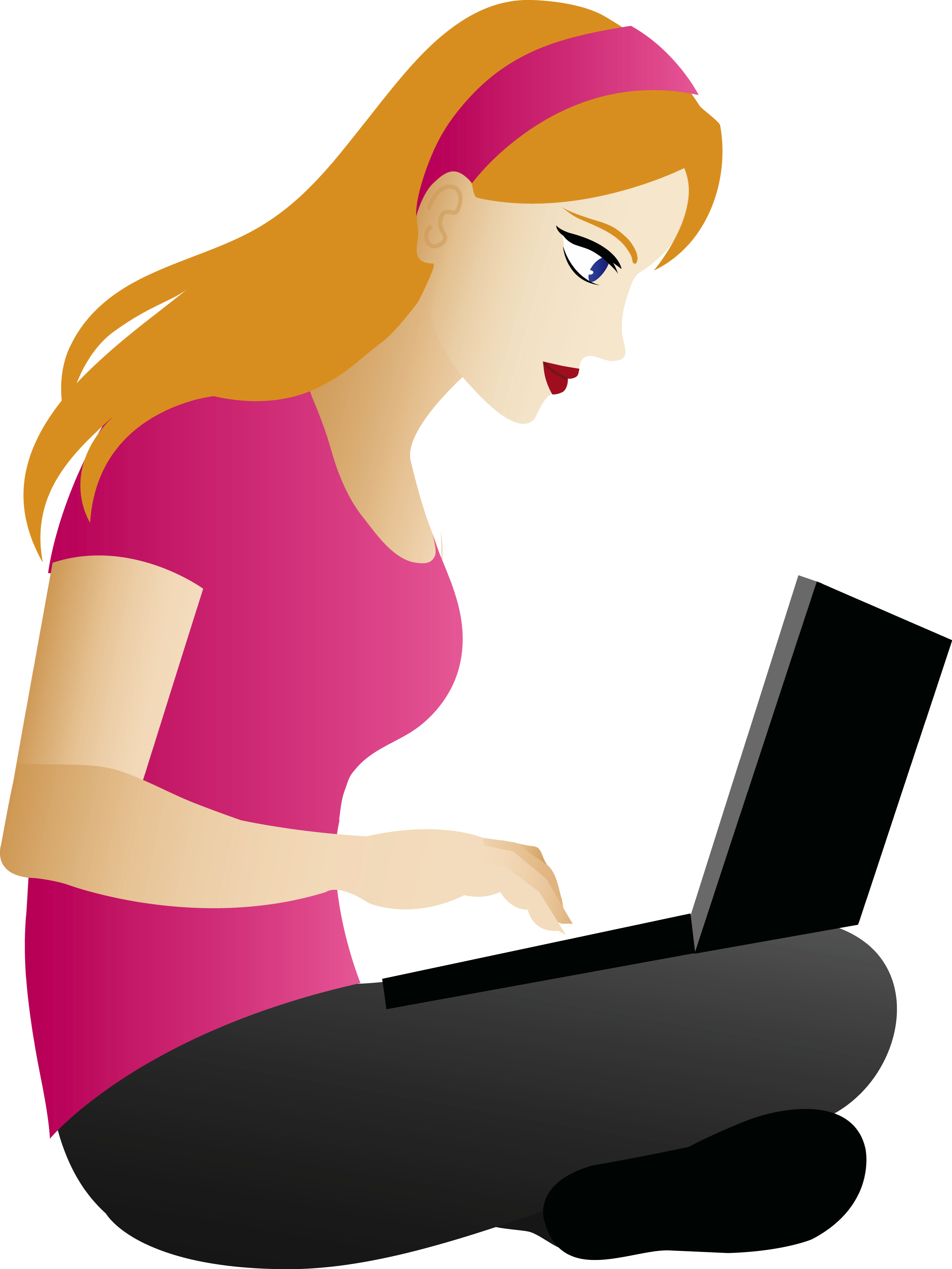 submit server
3
HTCondor History and Status
History
Started in 1988 as a “cycle scavenger”
Today
Developed within the CHTC by professional developers
Used all over the world, by:
Campuses, national labs, Einstein/Folding@Home
Dreamworks, Boeing, SpaceX, investment firms, …
The Open Science Grid!!
Miron Livny, 
Professor, UW-Madison Computer Sciences
CHTC Director, HTCondor PI, OSG Technical Director
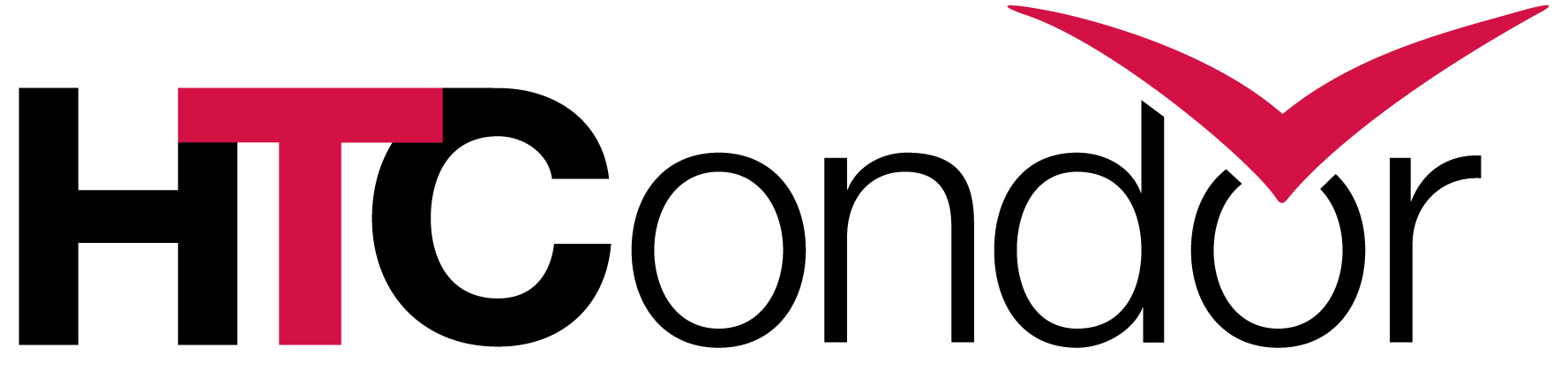 4
HTCondor -- How It Works
Submit tasks to a queue (on a submit server)
HTCondor schedules them to run on computers (execute server)
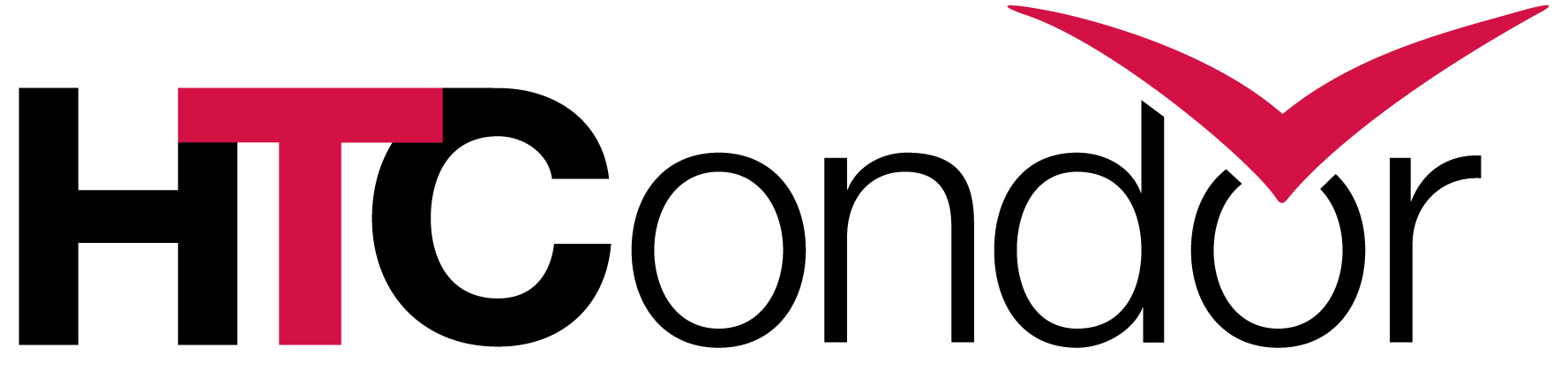 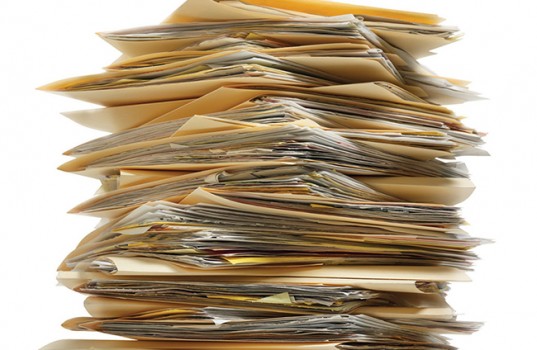 submit point
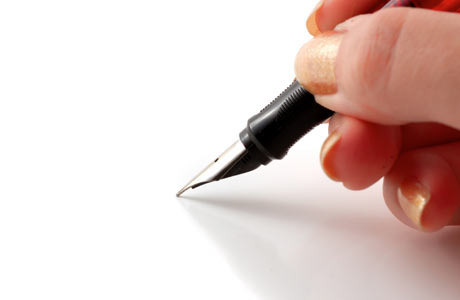 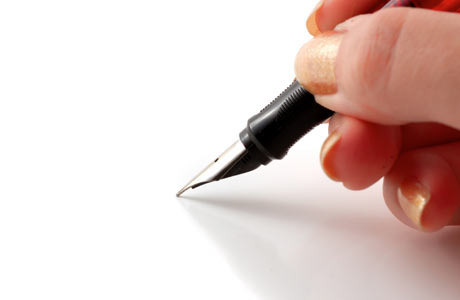 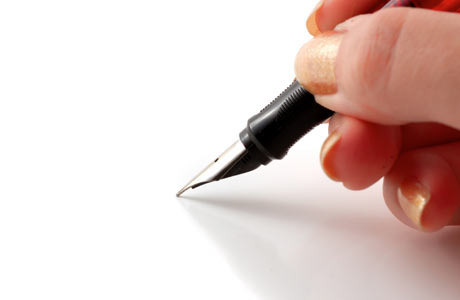 execute
execute
execute
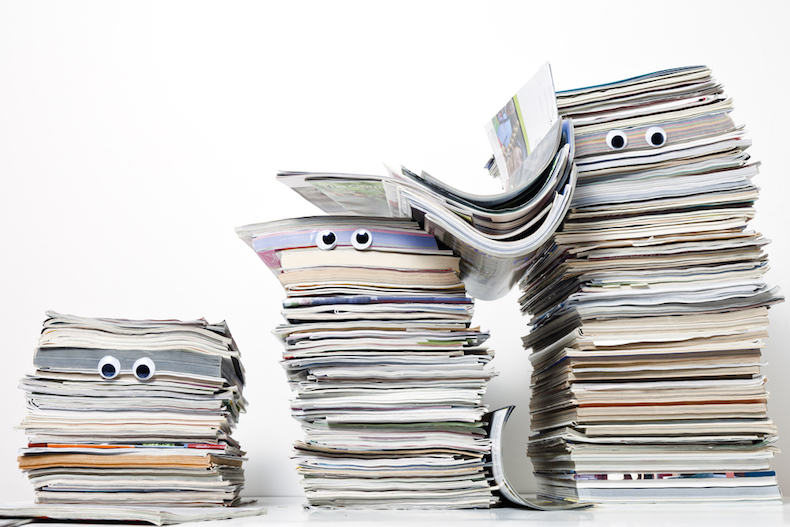 5
Terminology: Job
Job: An independently-scheduled unit of computing work
Three main pieces:
Executable: the script or program to run
Input: any options (arguments) and/or file-based information
Output: any files or screen information produced by the executable
In order to run many jobs, executable must run on the command-line without any graphical input from the user
6
Terminology: Machine, Slot
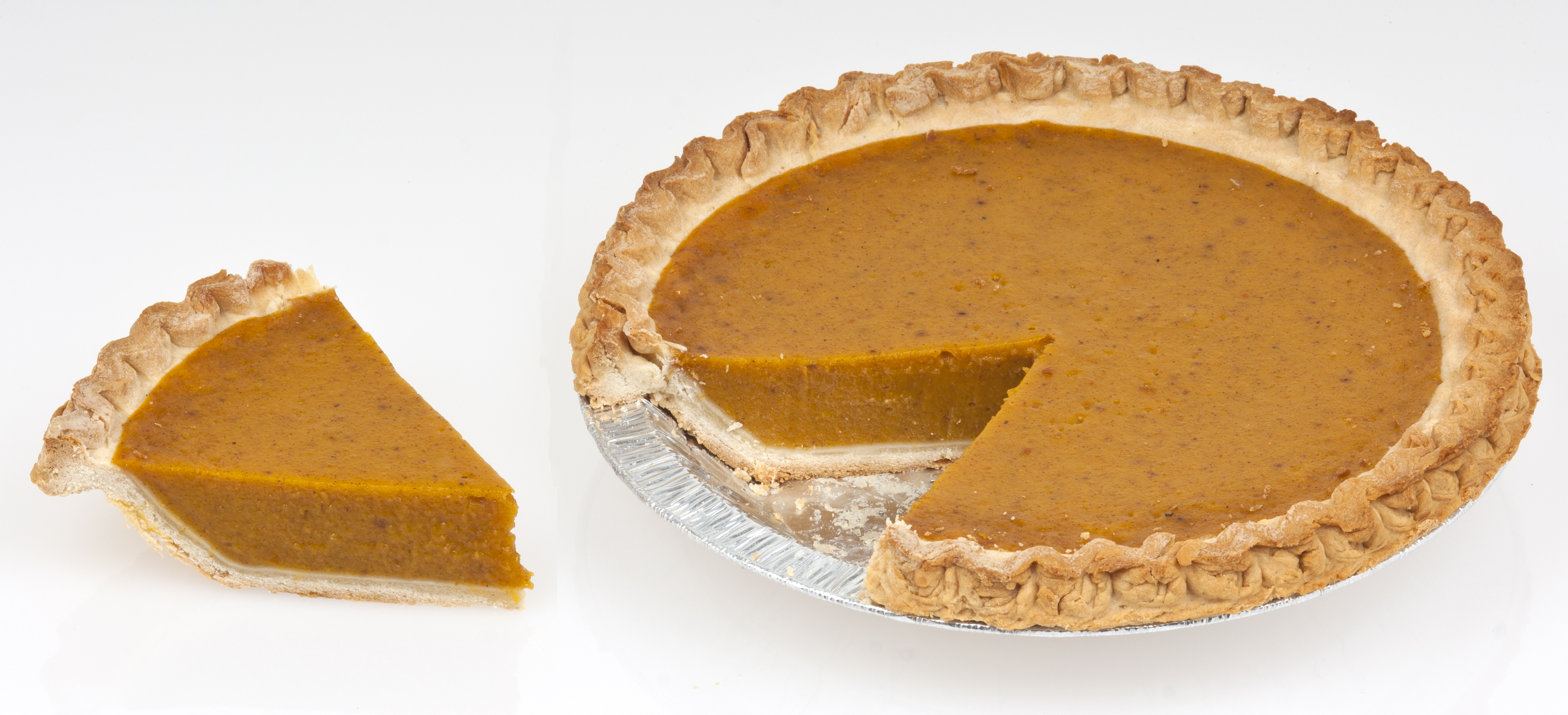 Machine
A whole computer (desktop or server)
Has multiple processors (CPU cores), some amount of memory, and some amount of file space (disk)
Slot
an assignable unit of a machine (i.e. 1 job per slot)
most often, corresponds to one core with some memory and disk
a typical machine will have multiple slots

HTCondor can break up and create new slots, dynamically, as resources become available from completed jobs
7
Job Matching
On a regular basis, the central manager reviewsJob and Machine attributes and matches jobs to Slots.
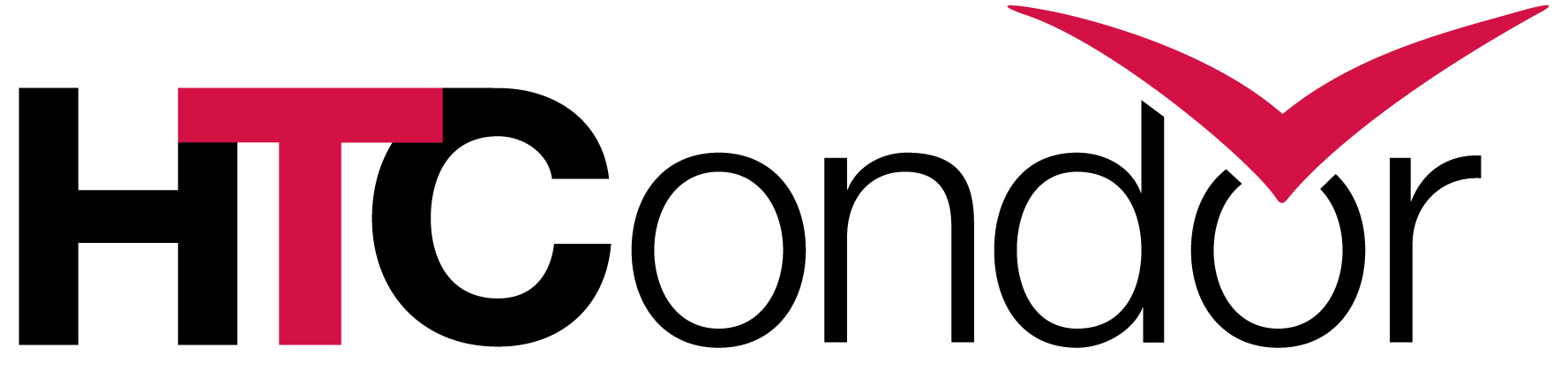 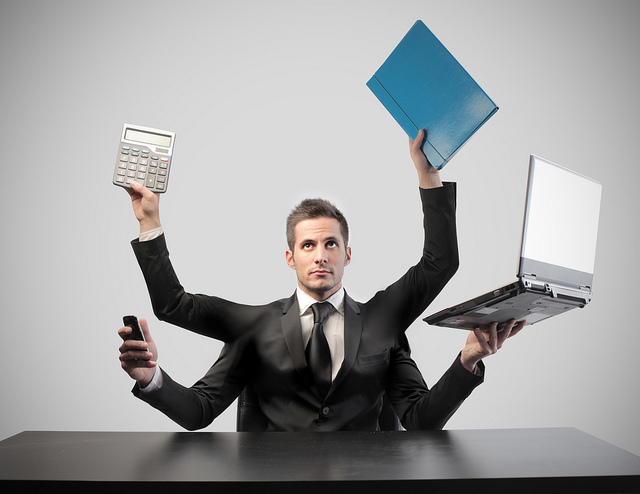 central manager
submit
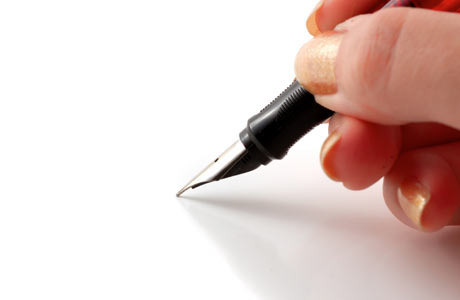 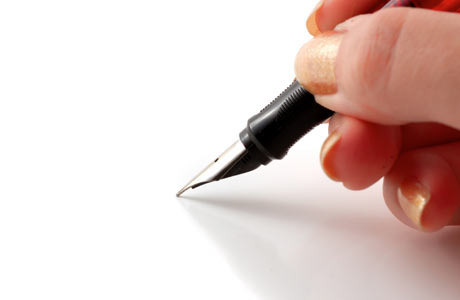 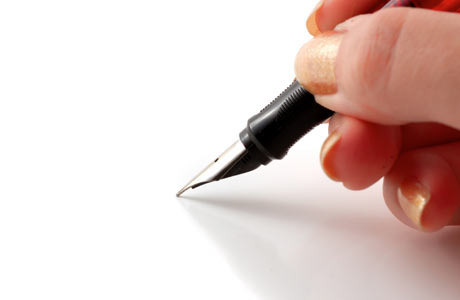 execute
execute
execute
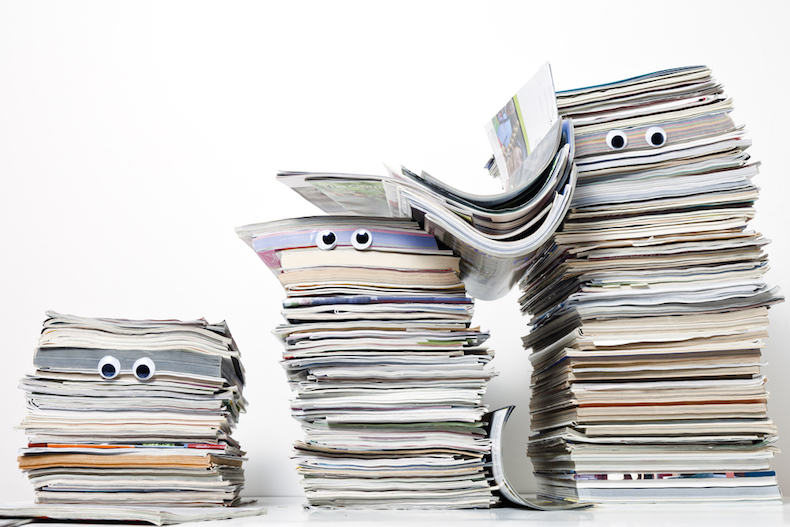 8
Job Execution
(Then the submit and execute points communicate directly.)
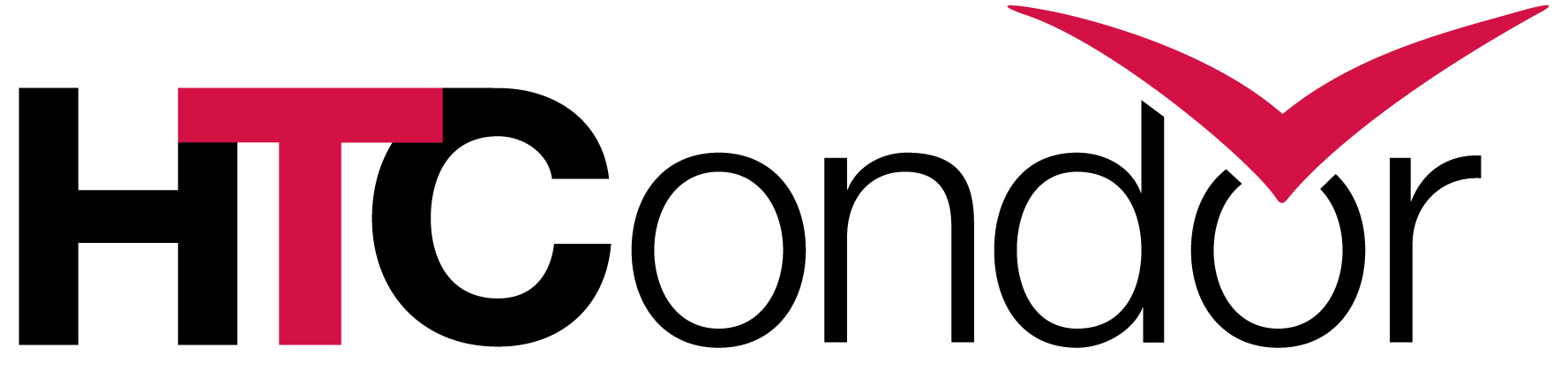 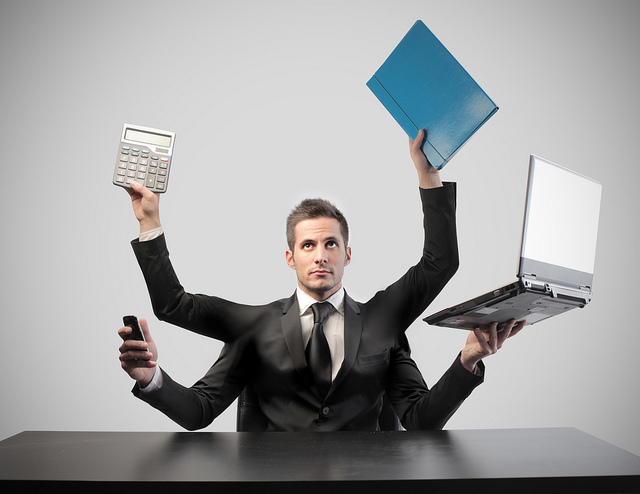 central manager
submit
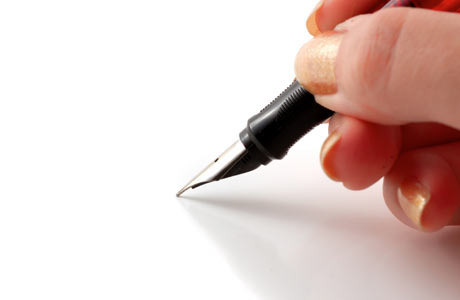 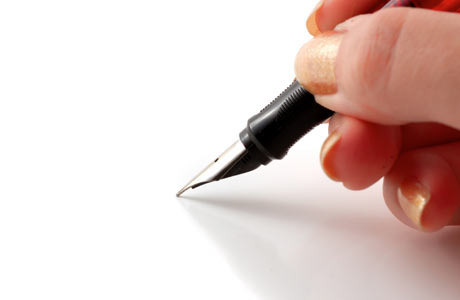 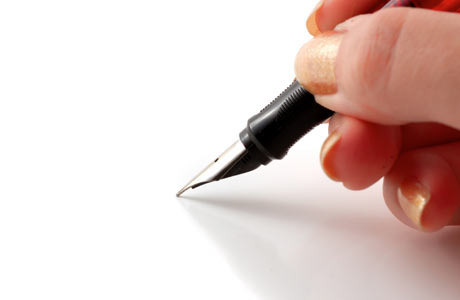 execute
execute
execute
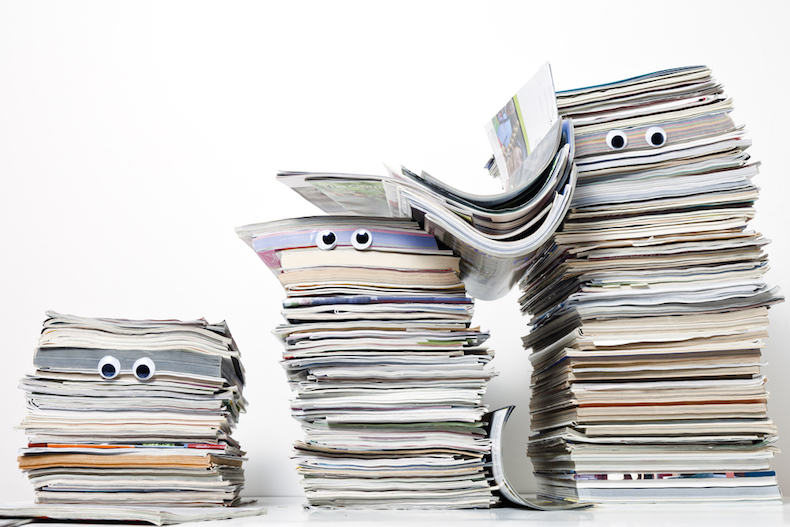 9
Single Computer
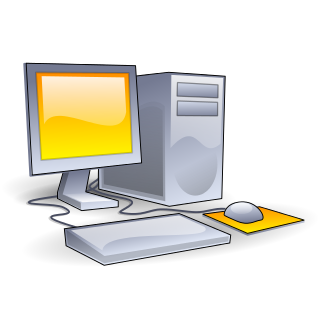 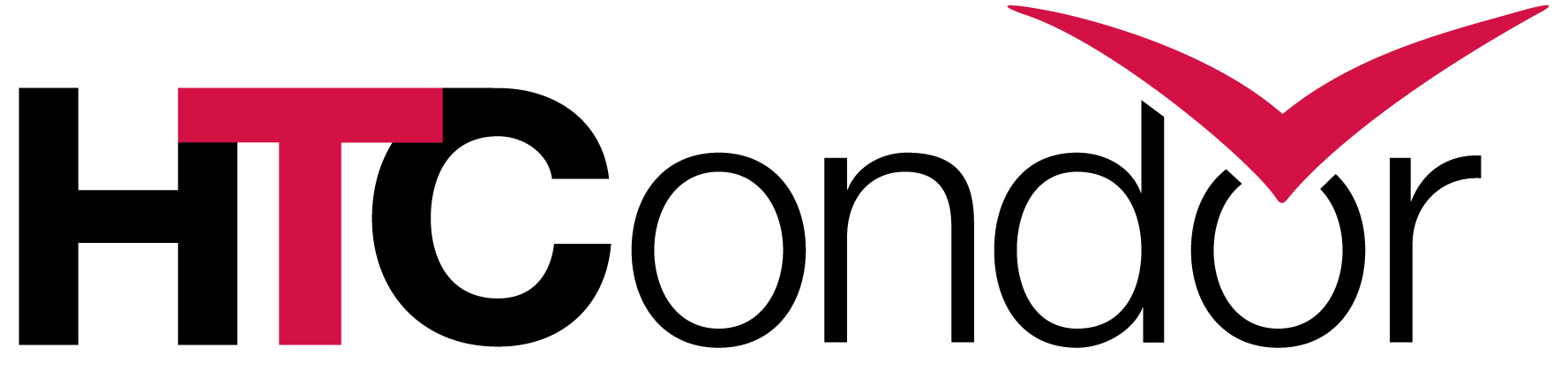 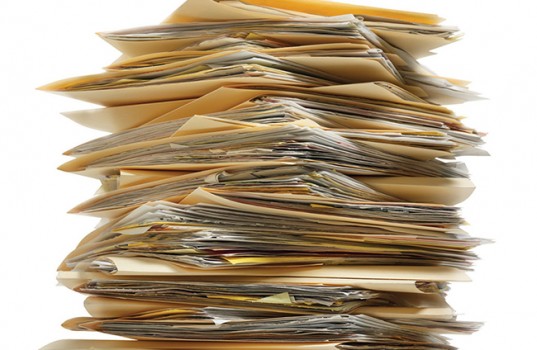 submit +
central manager
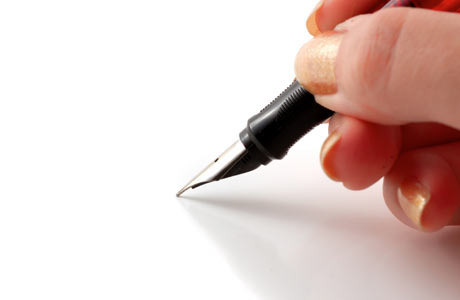 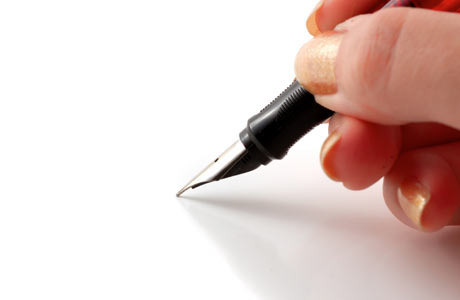 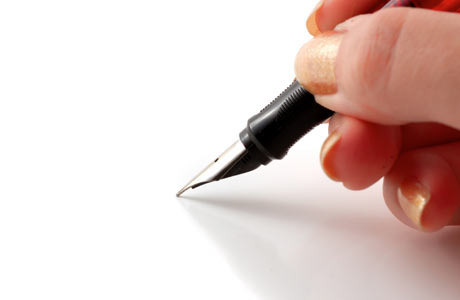 execute
execute
execute
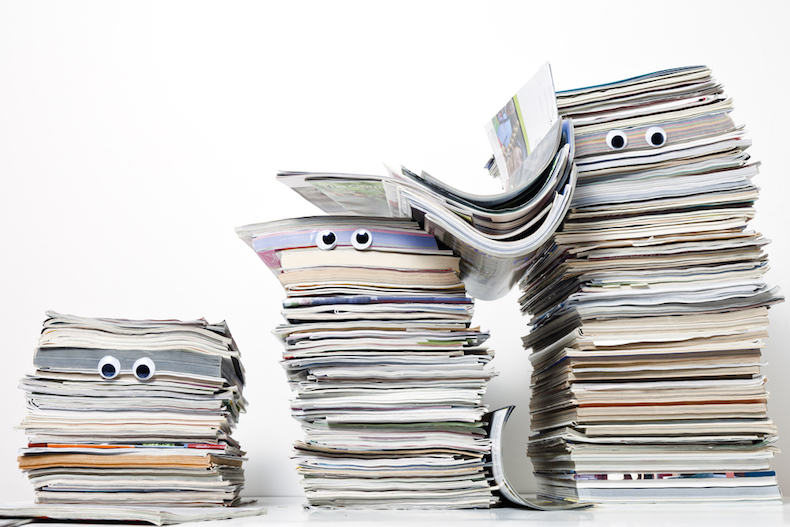 10
Basic Job Submission
11
Job Example
program called “compare_states” (executable), which compares two data files (input) and produces a single output file.
wi.dat
compare_
states
$ compare_states wi.dat us.dat wi.dat.out
wi.dat.out
12
us.dat
Basic Submit File
executable = compare_states
arguments = wi.dat us.dat wi.dat.out

transfer_input_files = us.dat, wi.dat

log = job.log
output = job.out
error = job.err

request_cpus = 1
request_disk = 20MB
request_memory = 20MB

queue 1
13
Basic Submit File
List your executable and any arguments it takes

Arguments are any options passed to the executable from the command line
executable = compare_states
arguments = wi.dat us.dat wi.dat.out

transfer_input_files = us.dat, wi.dat

log = job.log
output = job.out
error = job.err

request_cpus = 1
request_disk = 20MB
request_memory = 20MB

queue 1
$ compare_states wi.dat us.dat wi.dat.out
14
Basic Submit File
comma-separated list of input files to transfer to the slot
executable = compare_states
arguments = wi.dat us.dat wi.dat.out

transfer_input_files = us.dat, wi.dat

log = job.log
output = job.out
error = job.err

request_cpus = 1
request_disk = 20MB
request_memory = 20MB

queue 1
wi.dat
us.dat
15
Basic Submit File
HTCondor will transfer back all new and changed files (output) from the job, automatically.
executable = compare_states
arguments = wi.dat us.dat wi.dat.out

transfer_input_files = us.dat, wi.dat

log = job.log
output = job.out
error = job.err

request_cpus = 1
request_disk = 20MB
request_memory = 20MB

queue 1
wi.dat.out
16
Basic Submit File
log: file created by HTCondor to track job progress
Explored in exercises!
output/error: captures stdout and stderr from your program (what would otherwise be printed to the terminal)
executable = compare_states
arguments = wi.dat us.dat wi.dat.out

transfer_input_files = us.dat, wi.dat

log = job.log
output = job.out
error = job.err

request_cpus = 1
request_disk = 20MB
request_memory = 20MB

queue 1
17
Basic Submit File
request the resources your job needs.
More on this later!
queue: keyword indicating “create 1 job”
executable = compare_states
arguments = wi.dat us.dat wi.dat.out

transfer_input_files = us.dat, wi.dat

log = job.log
output = job.out
error = job.err

request_cpus = 1
request_disk = 20MB
request_memory = 20MB

queue 1
18
Submitting and monitoring
19
Submitting and Monitoring
To submit a job/jobs:  condor_submit submit_file
To monitor submitted jobs:  condor_q
$ condor_submit job.submit
Submitting job(s).
1 job(s) submitted to cluster 128.
$ condor_q
-- Schedd: learn.chtc.wisc.edu : <128.104.101.92> @ 05/01/17 10:35:54
OWNER  BATCH_NAME             SUBMITTED   DONE   RUN    IDLE  TOTAL JOB_IDS
alice  CMD: compare_states   5/9  11:05      _      _      1      1 128.0

1 jobs; 0 completed, 0 removed, 1 idle, 0 running, 0 held, 0 suspended
HTCondor Manual: condor_submit
HTCondor Manual: condor_q
20
More about condor_q
By default, condor_q shows your jobs only and batches jobs that were submitted together:





Limit condor_q by username, ClusterId or full JobId, (denoted [U/C/J] in following slides).
$ condor_q
-- Schedd: learn.chtc.wisc.edu : <128.104.101.92> @ 05/01/17 10:35:54
OWNER  BATCH_NAME             SUBMITTED   DONE   RUN    IDLE  TOTAL JOB_IDS
alice  CMD: compare_states   5/9  11:05      _      _      1      1 128.0

1 jobs; 0 completed, 0 removed, 1 idle, 0 running, 0 held, 0 suspended
JobId = ClusterID.ProcID
21
More about condor_q
To see individual job details, use:
  condor_q –nobatch





We will use the -nobatch option in the following slides to see extra detail about what is happening with a job
$ condor_q -nobatch
-- Schedd: learn.chtc.wisc.edu : <128.104.101.92>
 ID          OWNER      SUBMITTED     RUN_TIME ST PRI SIZE CMD
128.0        alice      5/9  11:09   0+00:00:00 I  0   0.0 compare_states
128.1        alice      5/9  11:09   0+00:00:00 I  0   0.0 compare_states
...

1 jobs; 0 completed, 0 removed, 1 idle, 0 running, 0 held, 0 suspended
22
Job Idle
$ condor_q -nobatch
-- Schedd: submit-5.chtc.wisc.edu : <128.104.101.92>
 ID          OWNER      SUBMITTED     RUN_TIME ST PRI SIZE CMD
128.0        alice      5/9  11:09   0+00:00:00 I  0   0.0 compare_states wi.dat us.dat

1 jobs; 0 completed, 0 removed, 1 idle, 0 running, 0 held, 0 suspended
Submit Node
(submit_dir)/
	job.submit
	compare_states
	wi.dat
	us.dat
	job.log
	job.out
	job.err
23
Job Starts
$ condor_q -nobatch
-- Schedd: submit-5.chtc.wisc.edu : <128.104.101.92:9618>
 ID          OWNER      SUBMITTED     RUN_TIME ST PRI SIZE CMD
128.0        alice      5/9  11:09   0+00:00:00 <  0   0.0 compare_states wi.dat us.dat 

1 jobs; 0 completed, 0 removed, 0 idle, 1 running, 0 held, 0 suspended
Submit Node
Execute Node
(execute_dir)/
(execute_dir)/
(submit_dir)/
	job.submit
	compare_states
	wi.dat
	us.dat
	job.log
	job.out
	job.err
compare_states
wi.dat
us.dat
24
Job Running
$ condor_q -nobatch
-- Schedd: submit-5.chtc.wisc.edu : <128.104.101.92>
 ID          OWNER      SUBMITTED     RUN_TIME ST PRI SIZE CMD
128.0        alice      5/9  11:09   0+00:01:08 R  0   0.0 compare_states wi.dat us.dat 

1 jobs; 0 completed, 0 removed, 0 idle, 1 running, 0 held, 0 suspended
Submit Node
Execute Node
(execute_dir)/
	compare_states
	wi.dat
	us.dat
	stderr
	stdout
	wi.dat.out
(submit_dir)/
	job.submit
	compare_states
	wi.dat
	us.dat
	job.log
	job.out
	job.err
25
Job Completes
$ condor_q -nobatch
-- Schedd: submit-5.chtc.wisc.edu : <128.104.101.92>
 ID          OWNER      SUBMITTED     RUN_TIME ST PRI SIZE CMD
128          alice      5/9  11:09   0+00:02:02 >  0   0.0 compare_states wi.dat us.dat

1 jobs; 0 completed, 0 removed, 0 idle, 1 running, 0 held, 0 suspended
Submit Node
Execute Node
(execute_dir)/
	compare_states
	wi.dat
	us.dat
	stderr
	stdout
	wi.dat.out
	subdir/tmp.dat
(submit_dir)/
	job.submit
	compare_states
	wi.dat
	us.dat
	job.log
	job.out
	job.err
stderr
stdout
wi.dat.out
26
Job Completes (cont.)
$ condor_q -nobatch
 
-- Schedd: submit-5.chtc.wisc.edu : <128.104.101.92:9618?...
 ID      OWNER            SUBMITTED     RUN_TIME ST PRI SIZE CMD

0 jobs; 0 completed, 0 removed, 0 idle, 0 running, 0 held, 0 suspended
Submit Node
(submit_dir)/
	job.submit
	compare_states
	wi.dat
	us.dat
	job.log
	job.out
	job.err
	wi.dat.out
27
Job States
transfer
executable
and input to 
execute
node
transfer
output
back to 
submit node
Completed
(C)
Idle 
(I)
Running (R)
condor_submit
in the queue
leaving the queue
28
Log File
000 (128.000.000) 05/09 11:09:08 Job submitted from host: <128.104.101.92&sock=6423_b881_3>
...
001 (128.000.000) 05/09 11:10:46 Job executing on host: <128.104.101.128:9618&sock=5053_3126_3>
...
006 (128.000.000) 05/09 11:10:54 Image size of job updated: 220
	1  -  MemoryUsage of job (MB)
	220  -  ResidentSetSize of job (KB)
...
005 (128.000.000) 05/09 11:12:48 Job terminated.
	(1) Normal termination (return value 0)
		Usr 0 00:00:00, Sys 0 00:00:00  -  Run Remote Usage
		Usr 0 00:00:00, Sys 0 00:00:00  -  Run Local Usage
		Usr 0 00:00:00, Sys 0 00:00:00  -  Total Remote Usage
		Usr 0 00:00:00, Sys 0 00:00:00  -  Total Local Usage
	0  -  Run Bytes Sent By Job
	33  -  Run Bytes Received By Job
	0  -  Total Bytes Sent By Job
	33  -  Total Bytes Received By Job
	Partitionable Resources :    Usage  Request Allocated
	   Cpus                 :                 1         1
	   Disk (KB)            :       14    20480  17203728
	   Memory (MB)          :        1       20        20
29
Resource Request
Jobs are nearly always using a part of a machine (a single slot), and not the whole thing
Very important to request appropriate resources (memory, cpus, disk)
requesting too little: causes problems for your and other jobs; jobs might by ‘held’ by HTCondor
requesting too much: jobs will match to fewer “slots” than they could, and you’ll block other jobs
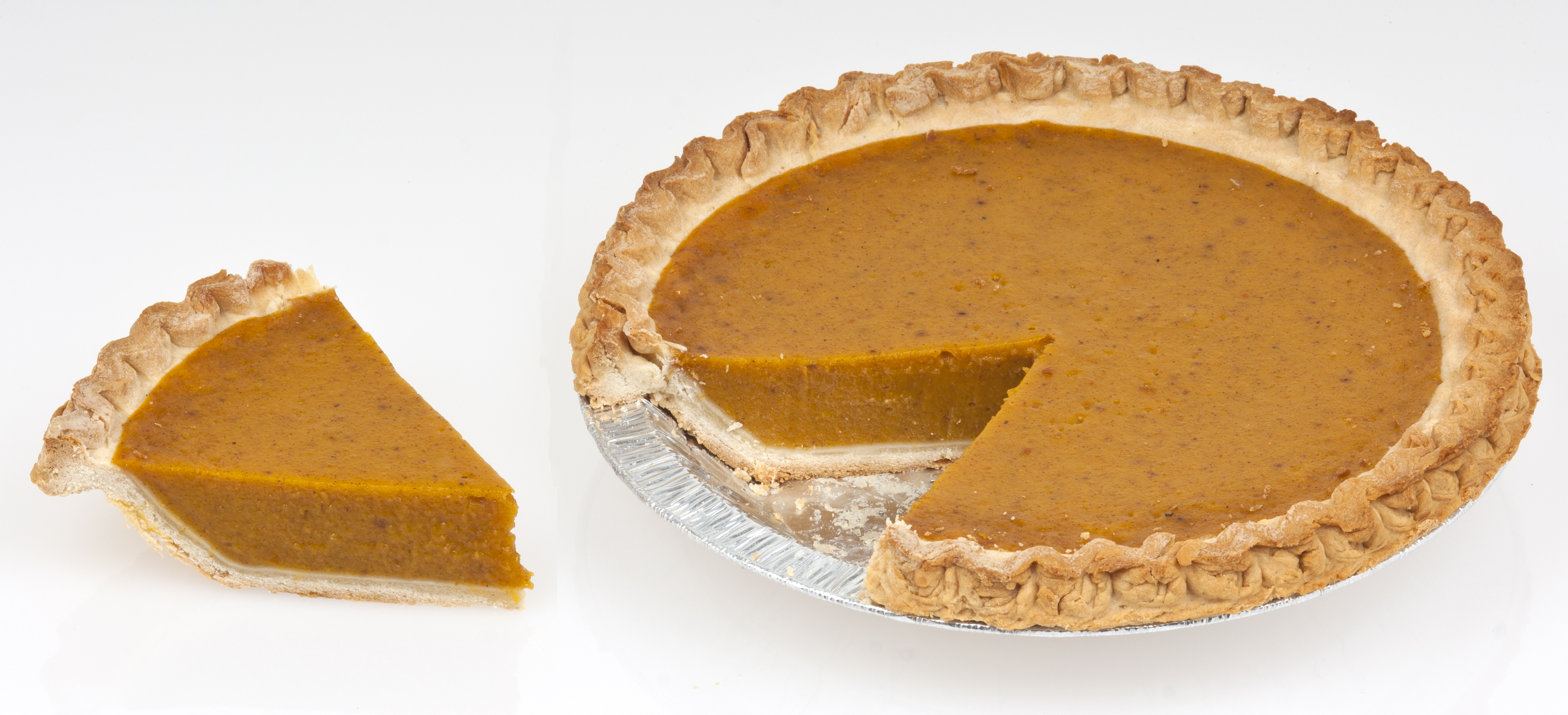 whole computer
your request
30
Is it OSG-able?
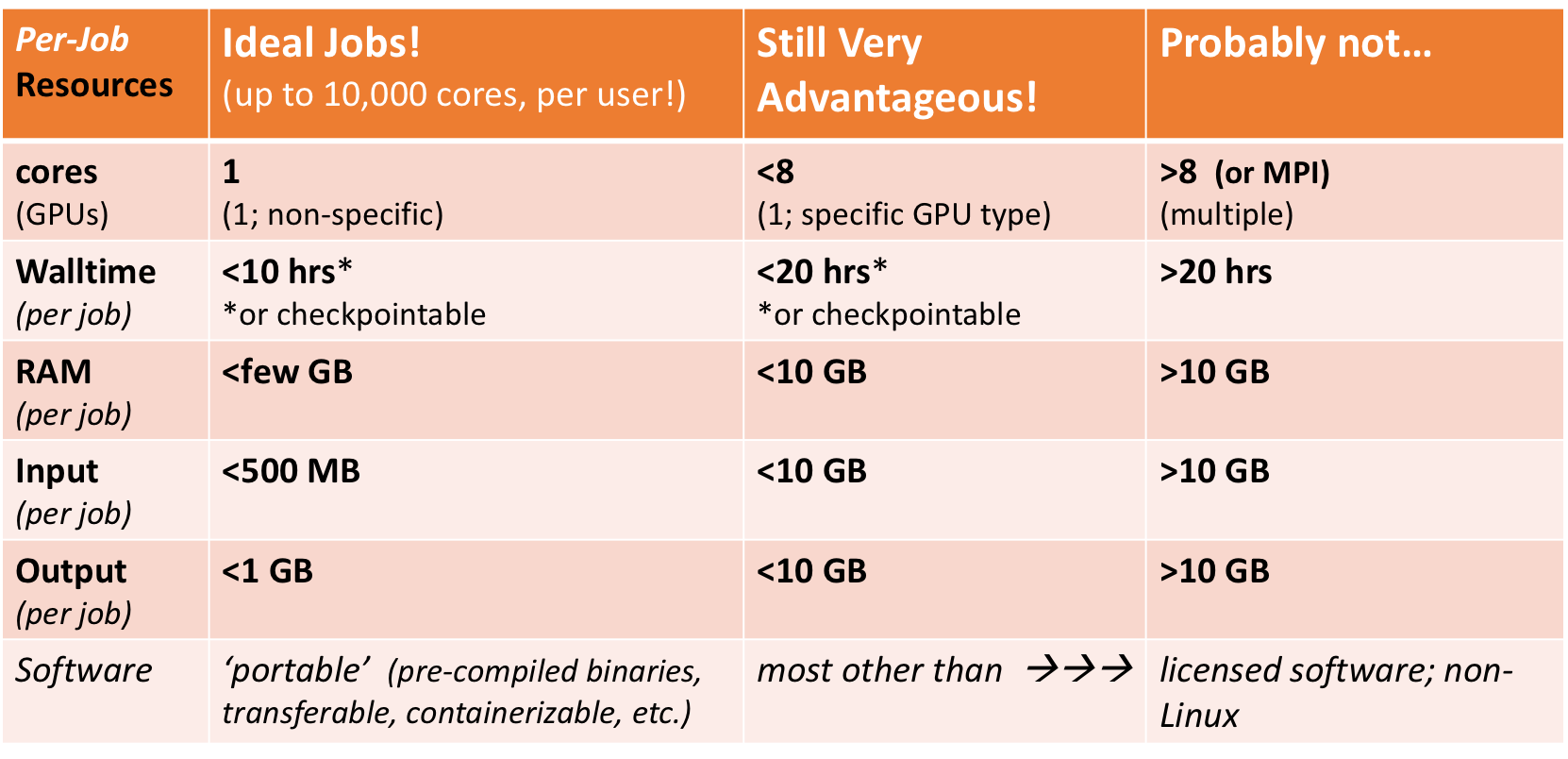 31
Log File
000 (128.000.000) 05/09 11:09:08 Job submitted from host: <128.104.101.92&sock=6423_b881_3>
...
001 (128.000.000) 05/09 11:10:46 Job executing on host: <128.104.101.128:9618&sock=5053_3126_3>
...
006 (128.000.000) 05/09 11:10:54 Image size of job updated: 220
	1  -  MemoryUsage of job (MB)
	220  -  ResidentSetSize of job (KB)
...
005 (128.000.000) 05/09 11:12:48 Job terminated.
	(1) Normal termination (return value 0)
		Usr 0 00:00:00, Sys 0 00:00:00  -  Run Remote Usage
		Usr 0 00:00:00, Sys 0 00:00:00  -  Run Local Usage
		Usr 0 00:00:00, Sys 0 00:00:00  -  Total Remote Usage
		Usr 0 00:00:00, Sys 0 00:00:00  -  Total Local Usage
	0  -  Run Bytes Sent By Job
	33  -  Run Bytes Received By Job
	0  -  Total Bytes Sent By Job
	33  -  Total Bytes Received By Job
	Partitionable Resources :    Usage  Request Allocated
	   Cpus                 :                 1         1
	   Disk (KB)            :       14    20480  17203728
	   Memory (MB)          :        1       20        20
32
Submitting multiple jobs
33
From one job …
job.submit
(submit_dir)/
executable = analyze.exe 
arguments = file.in file.out
transfer_input_files = file.in

log = job.log
output = job.out
error = job.err

queue
analyze.exe
file0.in
file1.in
file2.in

job.submit
Goal: create 3 jobs that each analyze a different input file.
34
One submit file per job (not recommended!)
job0.submit
(submit_dir)/
executable = analyze.exe 

arguments = file0.in file0.out
transfer_input_files = file0.in
output = job0.out
error = job0.err
queue
analyze.exe
file0.in
file1.in
file2.in
(etc.)

job0.submit
job1.submit
job2.submit
(etc.)
job1.submit
executable = analyze.exe 

arguments = file1.in file1.out
transfer_input_files = file1.in
output = job1.out
error = job1.err
queue
(etc…)
35
Automatic Variables
Each job’s ClusterId and ProcId numbers are autogenerated and saved as job attributes. 

You can reference them inside the submit file using:*
$(Cluster)
$(Process)
ClusterId
ProcId
128
0
queue N
128
1
128
2
...
...
128
N-1
36
*  $(ClusterId) and $(ProcId) are also okay
Using $(Process) for Numbered Files
job.submit
(submit_dir)/
executable = analyze.exe 
arguments = file$(Process).in file$(Process).out
transfer_input_files = file$(Process).in

log = job_$(Cluster).log
output = job_$(Process).out
error = job_$(Process).err

queue 3
analyze.exe
file0.in
file1.in
file2.in

job.submit
$(Process) and $(Cluster) allow us to provide unique values to each job and submission!
37
Organizing Files in Sub-Directories
Create sub-directories and use paths in the submit file to separate various input, error, log, and output files.
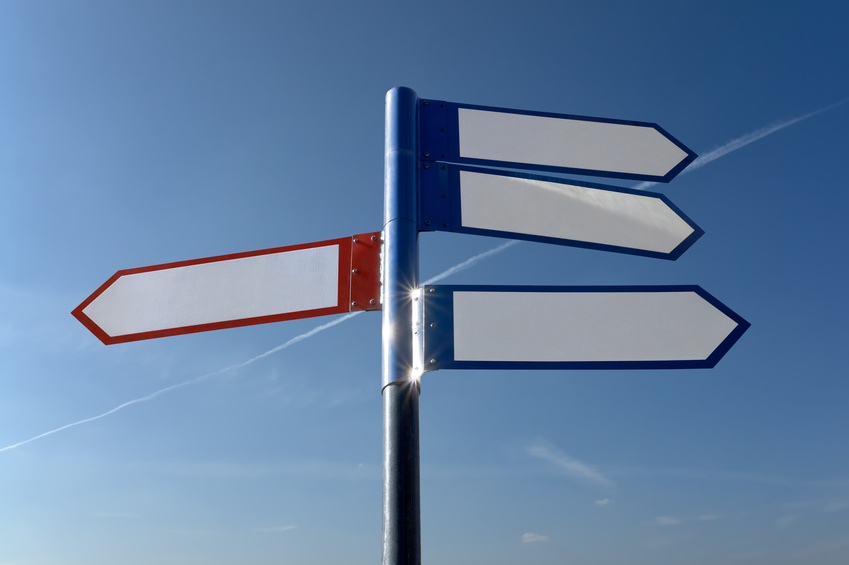 output
error
input
log
38
Use a Directory* per File Type
file0.out
file1.out
file2.out
log/
  job0.log
  job1.log
  job2.log
job.submit
analyze.exe
err/
  job0.err
  job1.err
  job2.err
input/
  file0.in
  file1.in
  file2.in
(submit_dir)/
job.submit
executable = analyze.exe 
arguments = file$(Process).in file$(Process).out
transfer_input_files = input/file$(Process).in

log = log/job$(Process).log
error = err/job$(Process).err

queue 3
*directories must be created before jobs are submitted
39
Job Running
Submit Node
Execute Node
(execute_dir)/
	analyze.exe
	file0.in
(submit_dir)/
	job.submit
	analyze.exe
	input/ file0.in
  		file1.in
  		file2.in
	log/
	err/
analyze.exe
file0.in
File always get transferred into the top level of the execute directory, regardless of how they are organized on the submit server.
40
Separating jobs with InitialDir
(submit_dir)/
job1/
  file.in
  job.log
  job.err
  file.out
job2/
  file.in
  job.log
  job.err
  file.out
job0/
  file.in
  job.log
  job.err
  file.out
job.submit
analyze.exe
job.submit
executable = analyze.exe
initialdir = job$(Process)
arguments = file.in file.out
transfer_input_files = file.in 

log = job.log
error = job.err

queue 3
executable must be relative to the submission directory, and *not* in the InitialDir.
*directories must be created before jobs are submitted
41
What about non-numbered jobs?
Back to our compare_states example…
What if we had data for each state? We could do 50 submit files (or 50 “queue 1” statements) ...
executable = compare_states
arguments = vt.dat us.dat vt.dat.out
…
executable = compare_states
arguments = al.dat us.dat al.dat.out
…
executable = compare_states
arguments = wa.dat us.dat wa.dat.out
…
executable = compare_states
arguments = co.dat us.dat co.dat.out
…
executable = compare_states
arguments = wi.dat us.dat wi.dat.out
…
executable = compare_states
arguments = ca.dat us.dat ca.dat.out
…
executable = compare_states
arguments = tx.dat us.dat tx.dat.out
…
executable = compare_states
arguments = ut.dat us.dat ut.dat.out
…
executable = compare_states
arguments = mi.dat us.dat mi.dat.out
…
executable = compare_states
arguments = nv.dat us.dat nv.dat.out
…
executable = compare_states
arguments = mo.dat us.dat mo.dat.out
…
executable = compare_states
arguments = md.dat us.dat md.dat.out
…
executable = compare_states
arguments = ak.dat us.dat ak.dat.out
…
executable = compare_states
arguments = tn.dat us.dat tn.dat.out
…
executable = compare_states
arguments = sd.dat us.dat sd.dat.out
…
executable = compare_states
arguments = mn.dat us.dat mn.dat.out
…
executable = compare_states
arguments = wv.dat us.dat wv.dat.out
…
executable = compare_states
arguments = fl.dat us.dat fl.dat.out
…
Submitting Multiple Jobs – Queue Statements
Not Recommended
queue state matching *.dat
queue directory matching job*
queue state in (wi.dat ca.dat co.dat)
wi.dat
ca.dat
mo.dat
...
queue state from state_list.txt
state_list.txt:
43
Multiple Job Use Cases – Queue Statements
44
Testing and Troubleshooting
45
What Can Go Wrong?
Jobs can go wrong “internally”:
the executable experiences an error
Jobs can go wrong logistically, from HTCondor’s perspective:
a job can’t be matched
files not found for transfer
job used too much memory 
badly-formatted executable
and more...
46
Reviewing Failed Jobs
Job log, output and error files can provide valuable troubleshooting details:
47
Job Holds
HTCondor will hold your job if there’s logistical issue that YOU (or maybe an admin) need to fix.
files not found for transfer, over memory, etc.
A job that goes on hold is interrupted (all progress is lost), but remains in the queue in the “H” state until removed, or (fixed and) released.
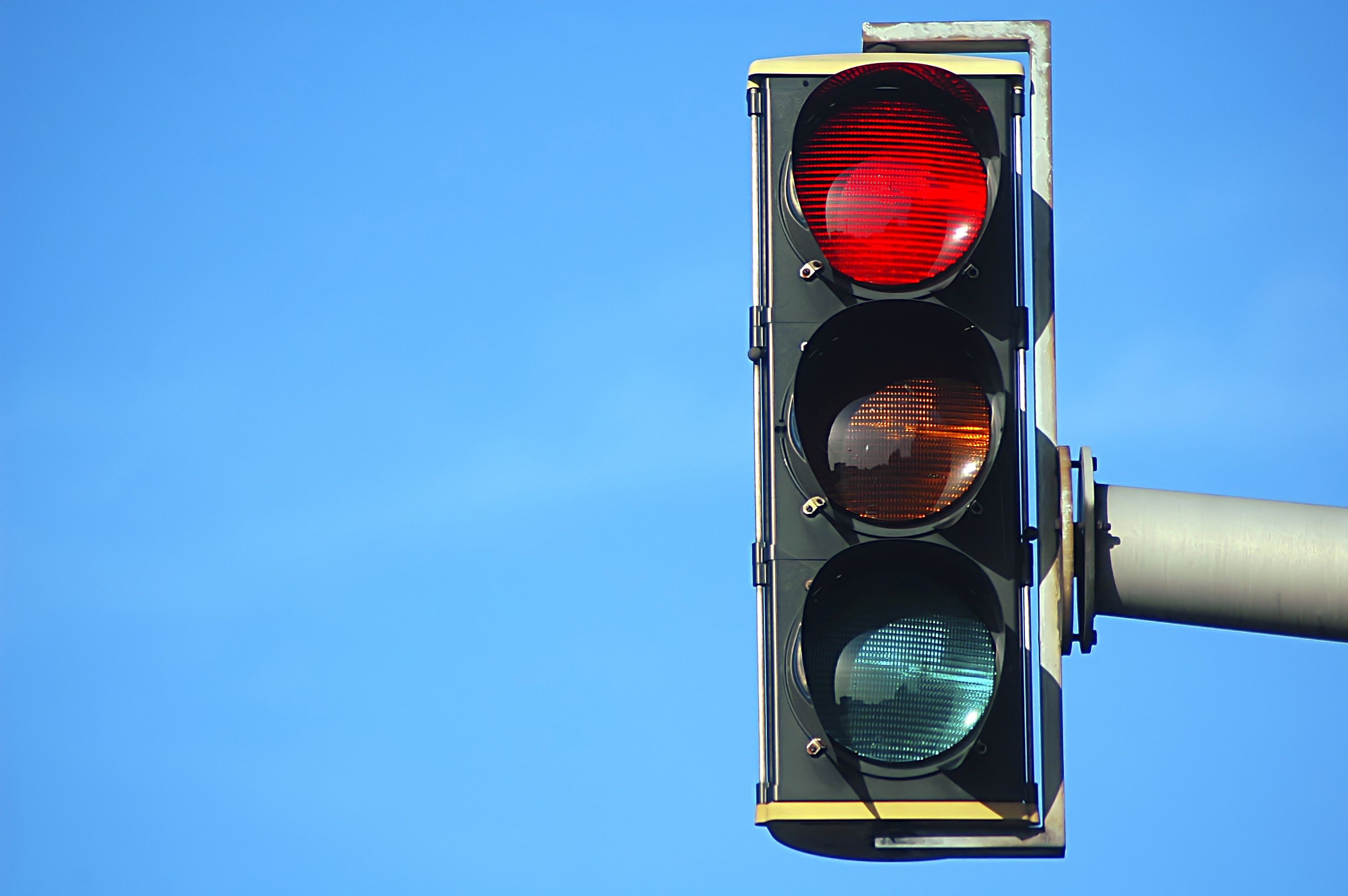 48
Diagnosing Holds
If HTCondor puts a job on hold, it provides a hold reason, which can be viewed in the log file, with condor_q –hold <Job.ID>, or with: 
    condor_q -hold -af HoldReason
$ condor_q -hold -af HoldReason
Error from slot1_1@wid-003.chtc.wisc.edu: Job has gone over 
  memory limit of 2048 megabytes.
Error from slot1_20@e098.chtc.wisc.edu: SHADOW at 
  128.104.101.92 failed to send file(s) to <128.104.101.98:35110>: error 
  reading from /home/alice/script.py: (errno 2) No such file or directory; 
  STARTER failed to receive file(s) from <128.104.101.92:9618>
Error from slot1_11@e138.chtc.wisc.edu: STARTER
  at 128.104.101.138 failed to send file(s) to <128.104.101.92:9618>; SHADOW at 
  128.104.101.92 failed to write to file /home/alice/Test_18925319_16.err:
  (errno 122) Disk quota exceeded
49
Common Hold Reasons
Job has used more memory or disk than requested.
Incorrect path to files that need to be transferred
Badly formatted executables (e.g. Windows line endings on Linux)
Submit directory is over quota.
Job has run for too long.(72-hour default in CHTC Pool)
The admin has put your job on hold.
50
Holding and Removing Jobs
If you know your job has a problem and it hasn’t yet completed, you can fix it!
If the problem requires resubmission:
Remove it from the queue:
	condor_rm [U/C/J]
If problem is within the executable or input file(s):
Hold the job, fix it, and release it:
	condor_hold [U/C/J]
	condor_release [U/C/J]
HTCondor Manual: condor_hold
HTCondor Manual: condor_rm
51
Your turn!
CHTC Pool
single-core
high-memory
multi-core
MPI
GPUs
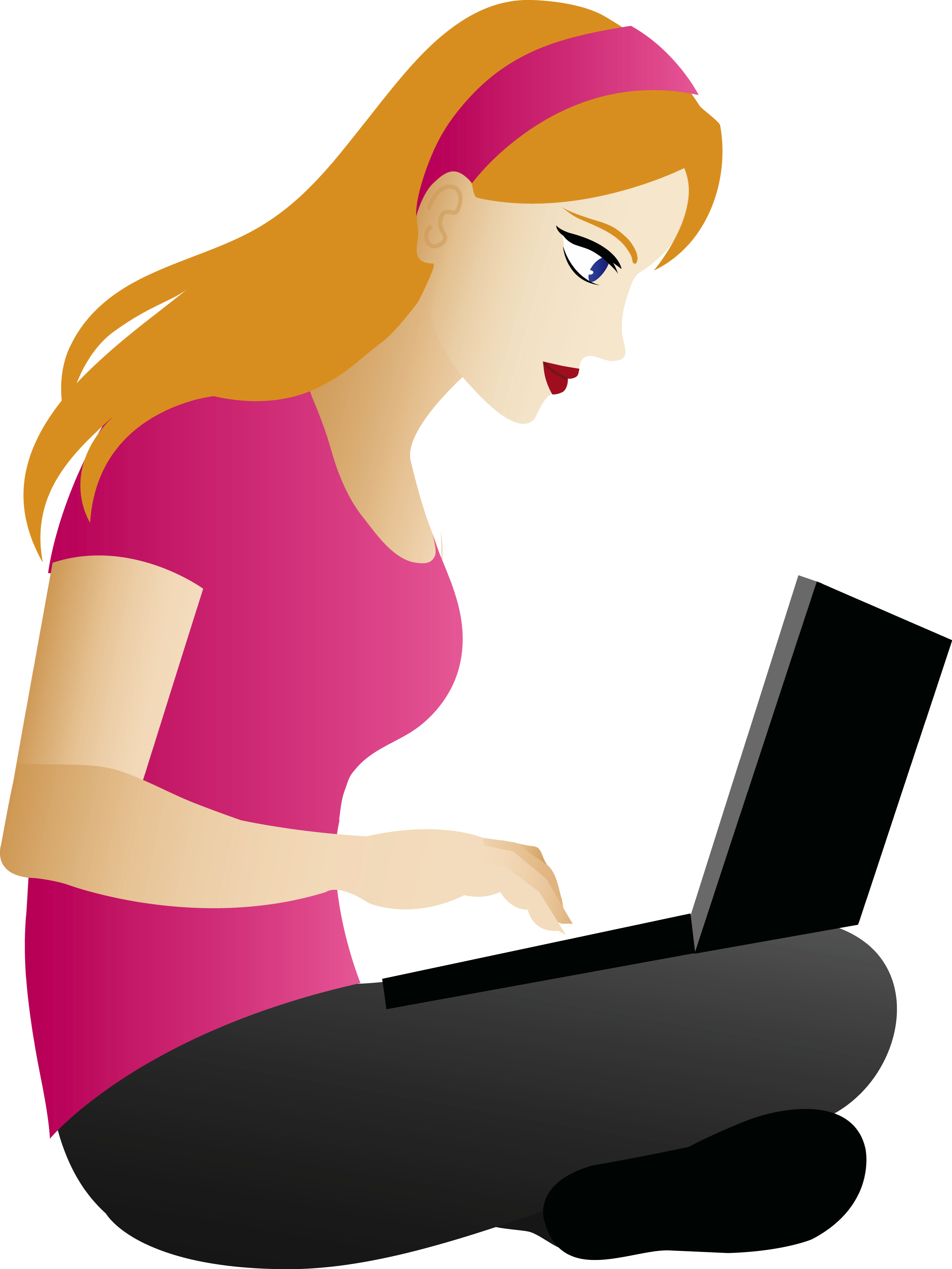 submit server
52
Thoughts on Exercises
Copy-and-paste is quick, but you WILL learn more by typing out commands and submit file contents
Ask Questions during Work Time! (Slack)
Exercises in THIS unit are important to finish before moving on! (You can save “bonus” exercises for later.)

(See 1.6 if you need to remove jobs!)
53
Reviewing Jobs
To review a large group of jobs at once, use condor_history
  As condor_q is to the present, condor_history is to the past
$ condor_history alice
 ID      OWNER    SUBMITTED   RUN_TIME    ST  COMPLETED   CMD 
189.1012 alice    5/11 09:52   0+00:07:37 C   5/11 16:00 /home/alice
189.1002 alice    5/11 09:52   0+00:08:03 C   5/11 16:00 /home/alice
189.1081 alice    5/11 09:52   0+00:03:16 C   5/11 16:00 /home/alice
189.944  alice    5/11 09:52   0+00:11:15 C   5/11 16:00 /home/alice
189.659  alice    5/11 09:52   0+00:26:56 C   5/11 16:00 /home/alice
189.653  alice    5/11 09:52   0+00:27:07 C   5/11 16:00 /home/alice
189.1040 alice    5/11 09:52   0+00:05:15 C   5/11 15:59 /home/alice
189.1003 alice    5/11 09:52   0+00:07:38 C   5/11 15:59 /home/alice
189.962  alice    5/11 09:52   0+00:09:36 C   5/11 15:59 /home/alice
189.961  alice    5/11 09:52   0+00:09:43 C   5/11 15:59 /home/alice
189.898  alice    5/11 09:52   0+00:13:47 C   5/11 15:59 /home/alice
HTCondor Manual: condor_history
Using Multiple Variables
Both the “from” and “in” syntax support multiple variables from a list.
job.submit
job_list.txt
executable = compare_states
arguments = -y $(year) -i $(infile)

transfer_input_files = $(infile)

queue infile,year from job_list.txt
wi.dat, 2010
wi.dat, 2015
ca.dat, 2010
ca.dat, 2015
mo.dat, 2010
mo.dat, 2015
55
Shared Files
HTCondor can transfer an entire directory or all the contents of a directory
transfer whole directory

transfer contents only


Useful for jobs with many shared files; transfer a directory of files instead of listing files individually
(submit_dir)/
transfer_input_files = shared
job.submit
shared/
    reference.db
    parse.py
    analyze.py
    cleanup.py
    links.config
transfer_input_files = shared/